Correcting False memories in the drift paradigm
Paul M. Guinther, Ph.D.
Portland Psychotherapy Clinic, Research, & Training Center

Michael J. Dougher, Ph.D.
University of New Mexico, Department of Psychology


Paper presentation for the 
2012 ACBS World Conference X
pguinther@portlandpsychotherapyclinic.com
The Deese-Roediger-McDermott (DRM) Paradigmand False Memories
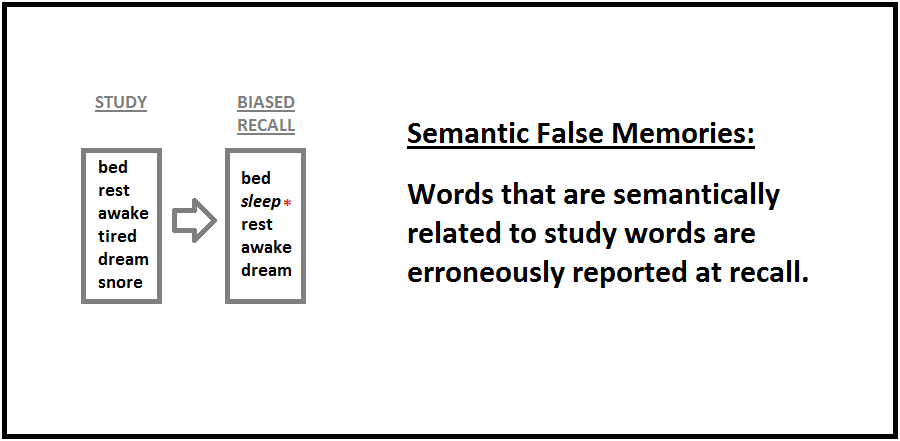 2
Cognitive Account of False Memory
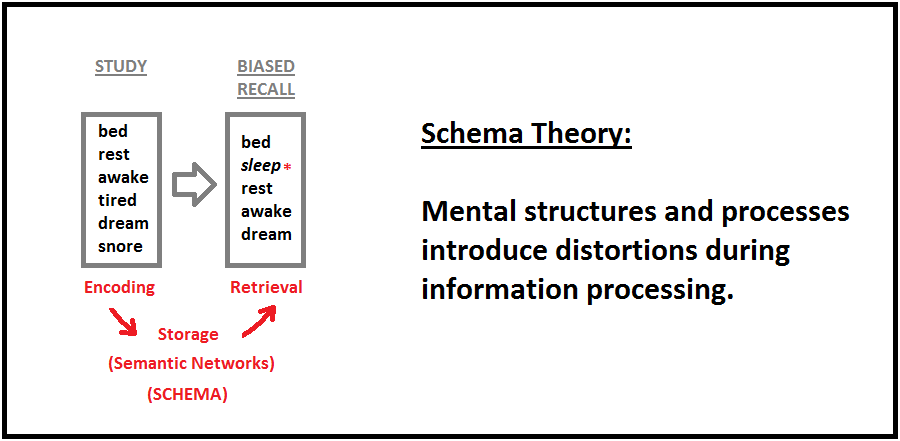 3
Behavior Analytic Account of False Memory
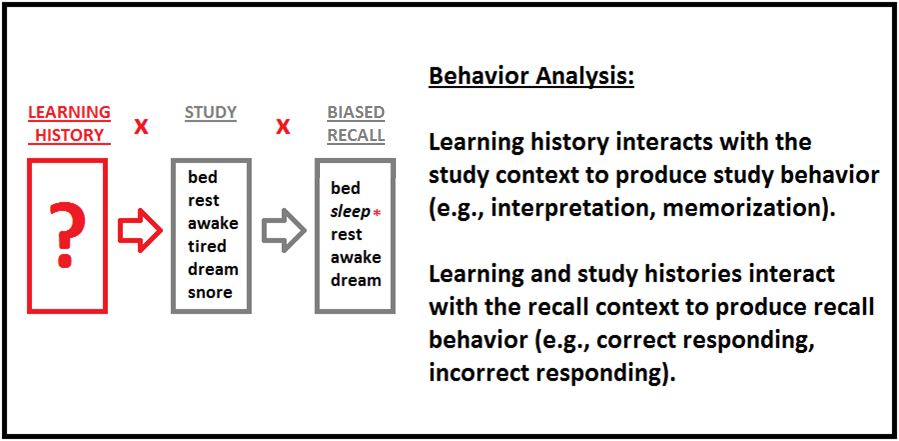 4
Derived Relational Intrusions Following Training (DRIFT) Paradigm Guinther & Dougher, JEAB 2010
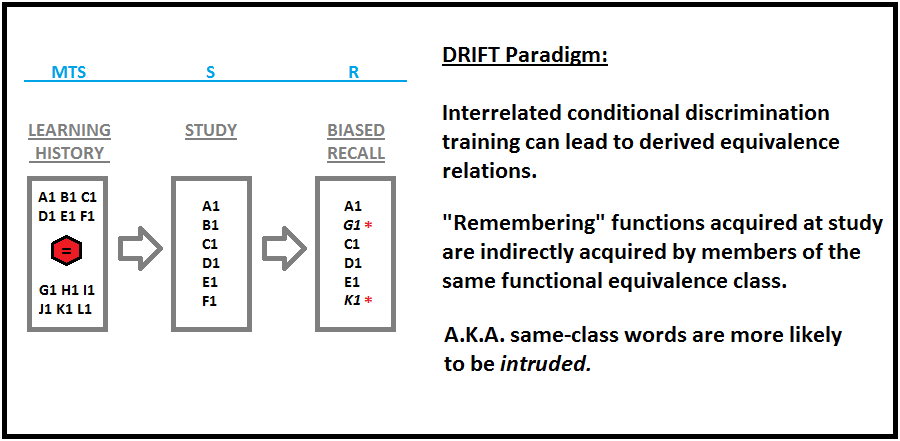 5
Correcting False Memories
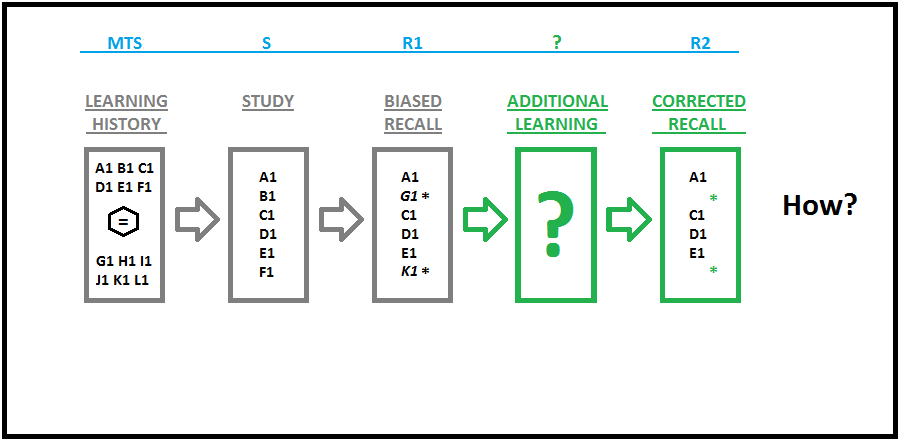 6
Experiment I: Design & Intended Effects
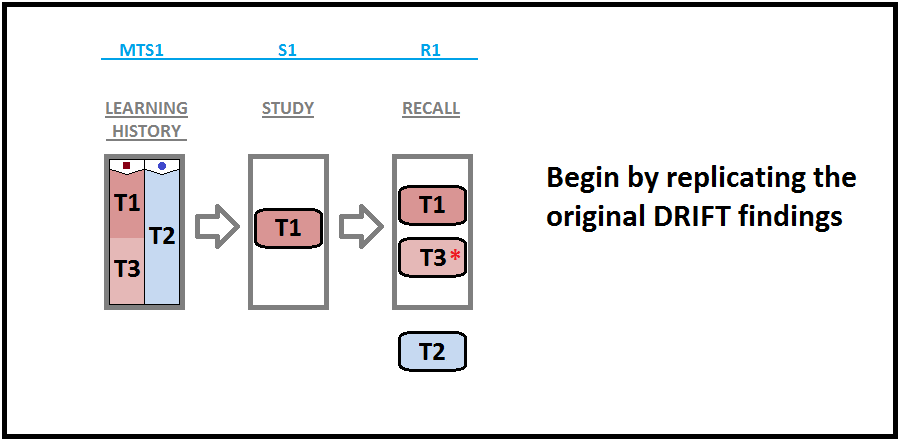 7
MTS1 Training
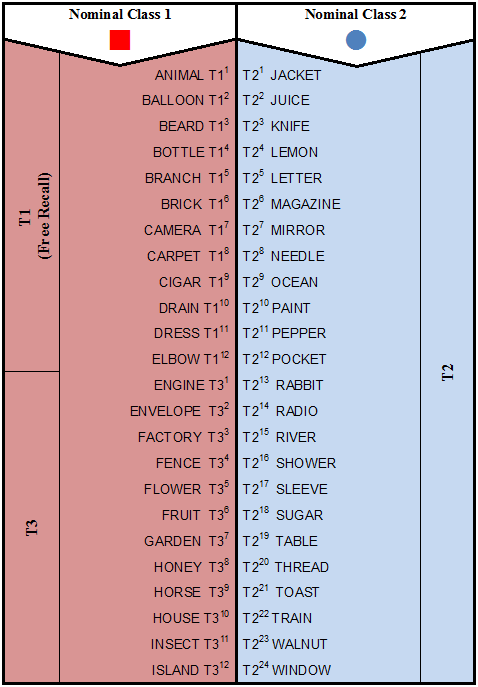 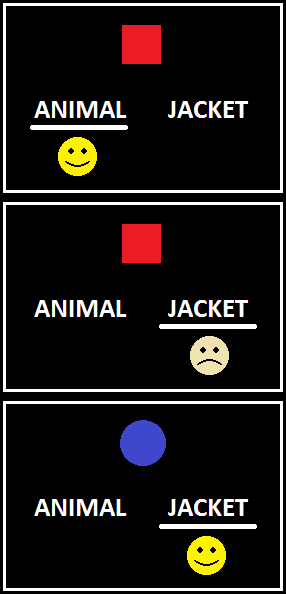 8
Extend the DRIFT paradigm to correct the false memories:
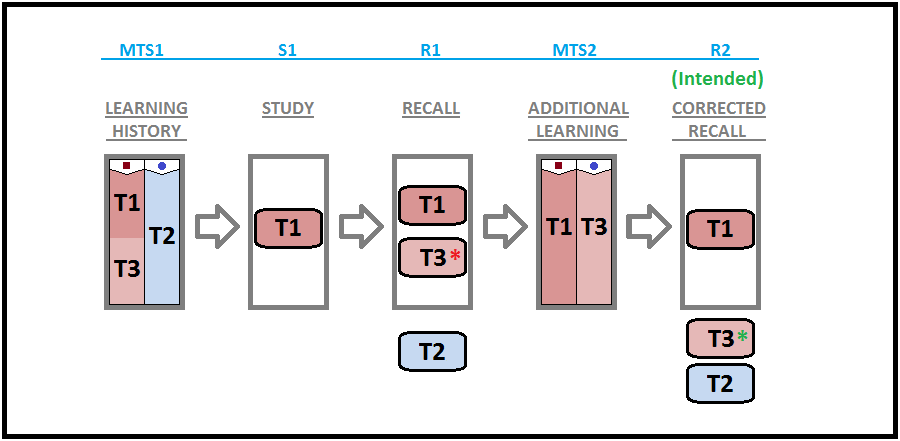 9
Experiment I: Results
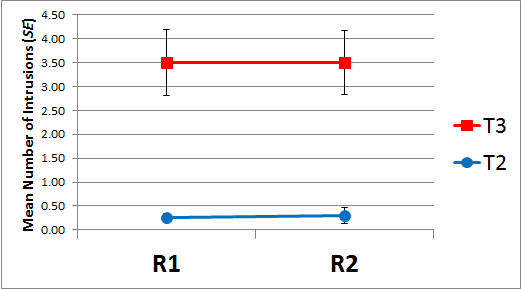 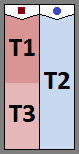 Time x Type of Intrusion
F(1, 9) = .012, p = .915, ηp2 = .001
10
Why Didn’t the Additional Learning Correct the False Memories?
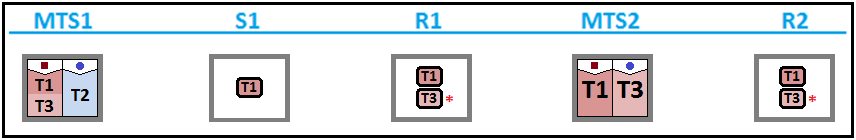 Using R1 as the basis for R2
R2 was a “delayed echoic” of R1

Insufficient discrimination (MTS2) training
Inadequate Crel at MTS2

Not making the connection between discrimination training and the memory test
Inadequate Cfunc at R2
11
Experiment II: Design and Intended Effects
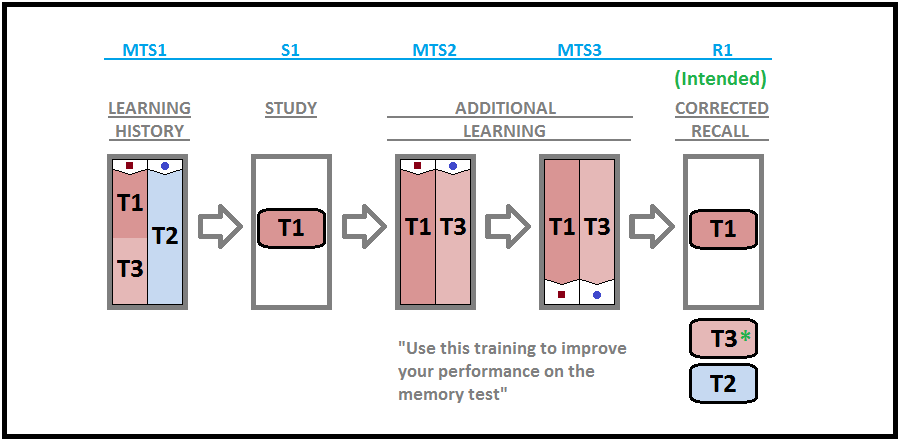 12
Experiment II: Results
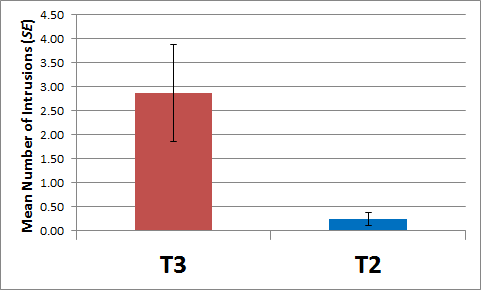 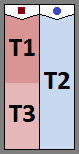 t(7) = 2.74, p = .029, d = 1.29
13
Why Didn’t the Additional Learning and Instructions Correct the False Memories?
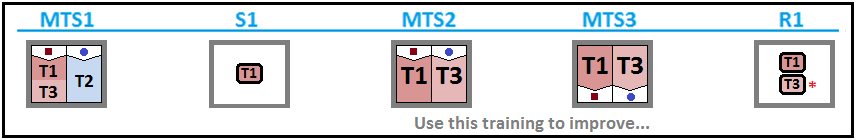 I don’t know. But…
Even though MTS2 and MTS3 didn’t produce retroactive correction,
MTS1 did produce proactive distortion

Perhaps MTS could be used to make a proactive correction?
14
Experiment III: Design and Intended Effects
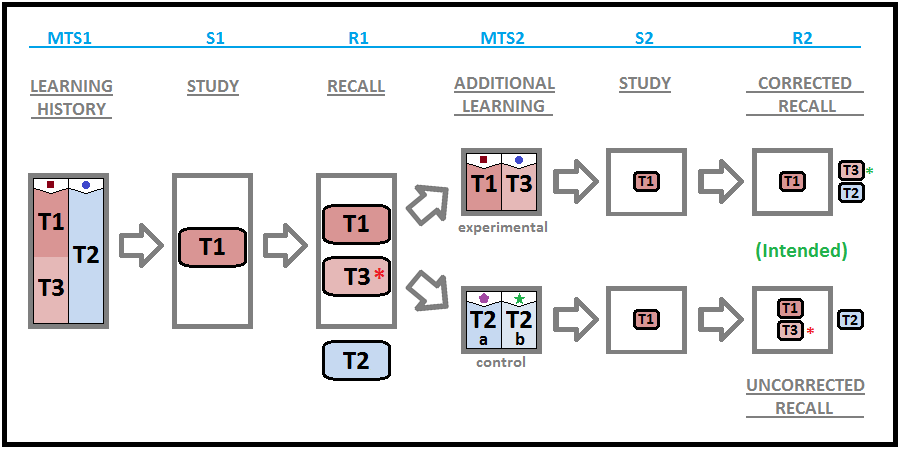 15
Experiment III: Results
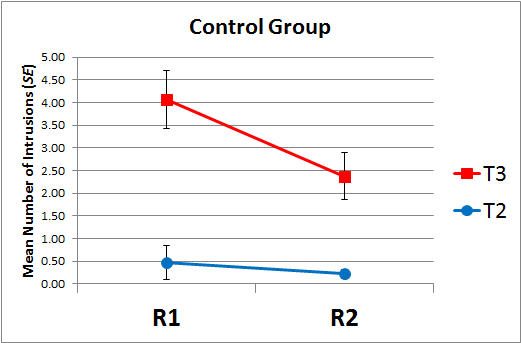 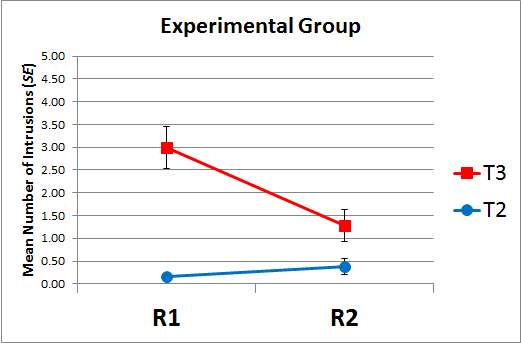 Group x Time x Type of Intrusion
F(1, 35) = .274, p = .604, ηp2 = .008
16
Summary of Findings
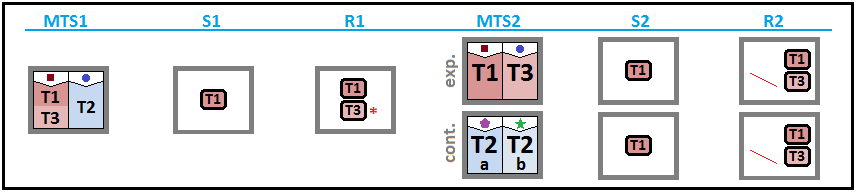 The only manipulation that reduced T3 intruding was a second chance (S2) to study the T1 words.

Does a second chance to study T1 words alter the functions of previously intruded T3 words?
Strips remembering functions from T3?
Transforms remembering functions of T3?

Does a second chance to study T1 words overshadow the effects of MTS1?
Increases R2 contextual control over T1 responding?
17
Question to Research
Class partitioning via MTS does not appear to strip or transform previously acquired functions from sub-classes.

Function transformation between relata in a frame of distinction may occur in the context of newly acquired functions only.
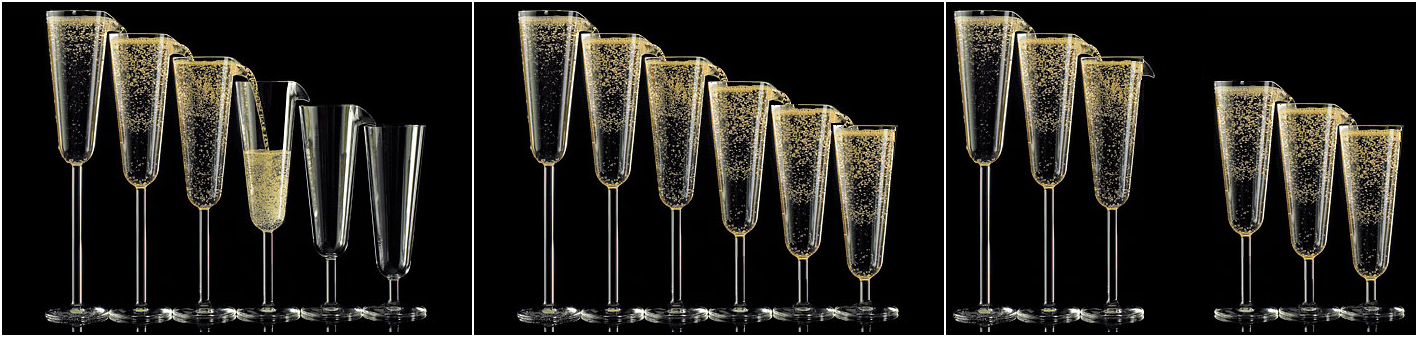 18
Untested Design…
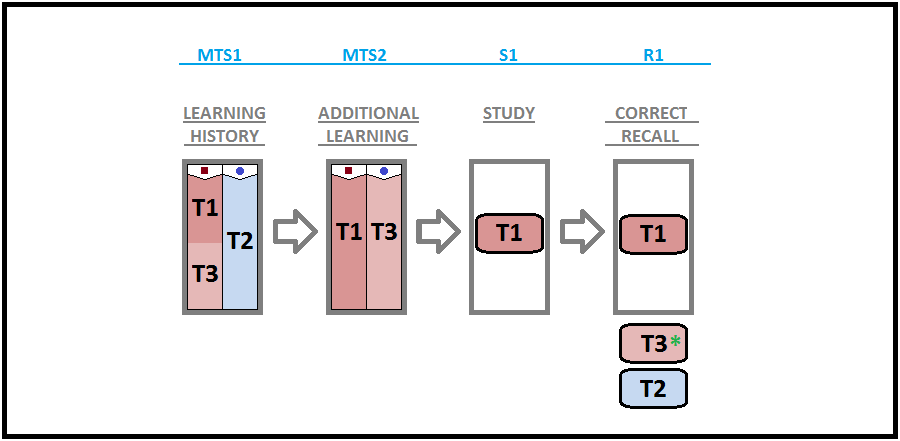 19
Q&A
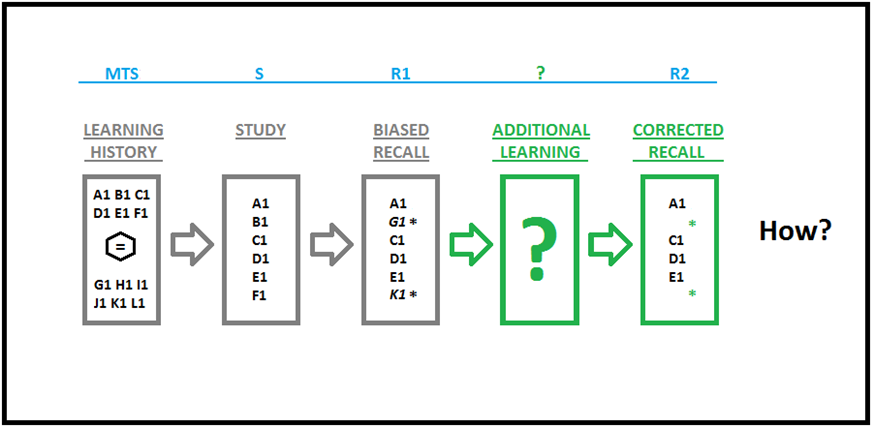 Thank You!
pguinther@portlandpsychotherapyclinic.com
20
pguinther@portlandpsychotherapyclinic.com
21
pguinther@portlandpsychotherapyclinic.com
22
MTS1 Training
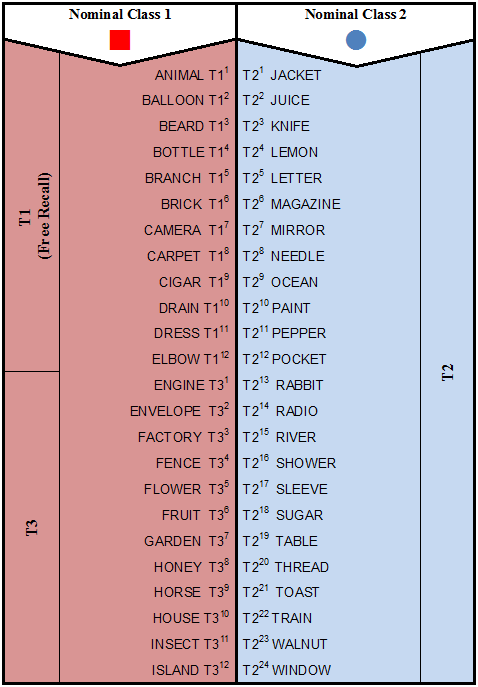 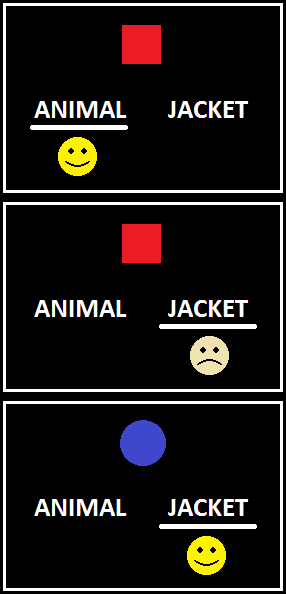 23
MTS2 Training
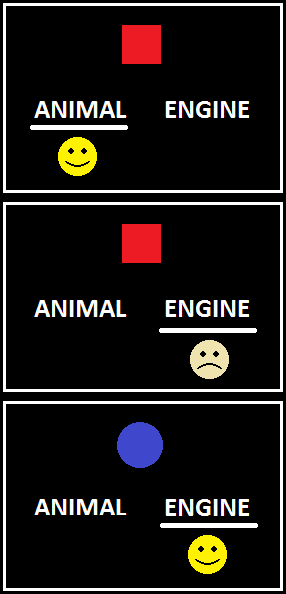 Partition A                Partition B
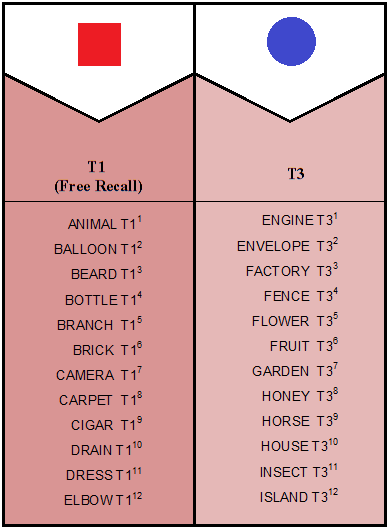 24
MTS3 Training
Partition A                Partition B
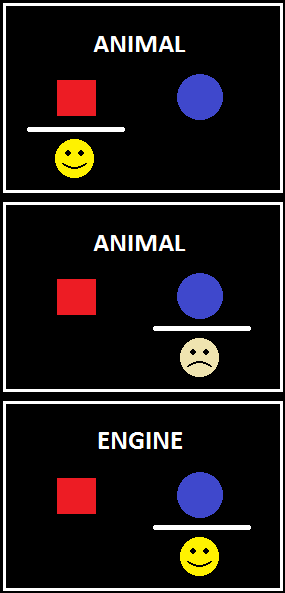 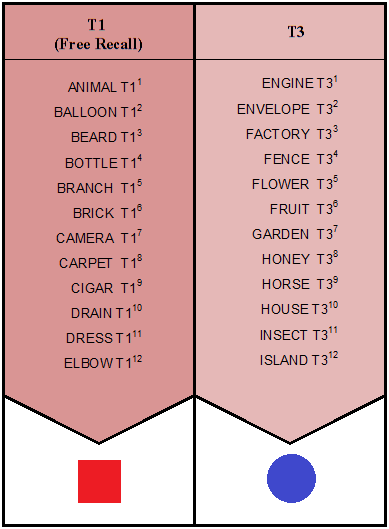 25
Correcting False Memories
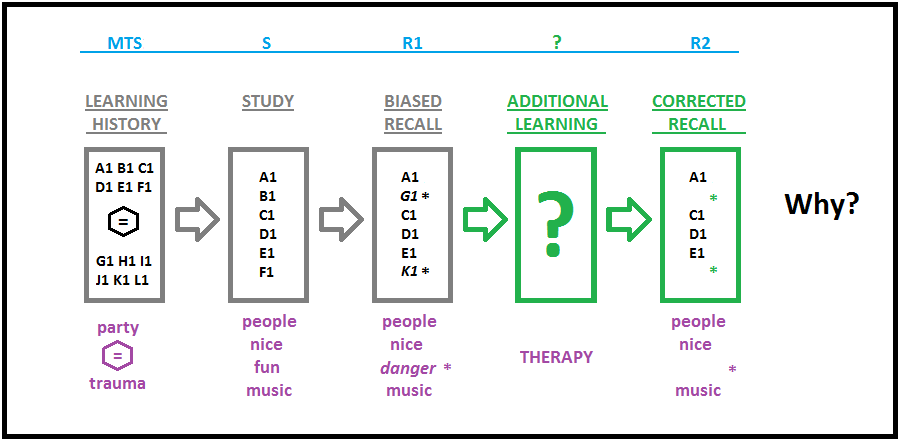 pguinther@portlandpsychotherapyclinic.com
26